Construction Worker
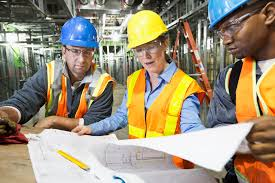 See the worker make a plan,
Map it out as best she can.
Use a backhoe, dig the dirt,
Think and work and don’t get hurt,
When it’s cold and when it’s hot,
Construction workers work a lot.